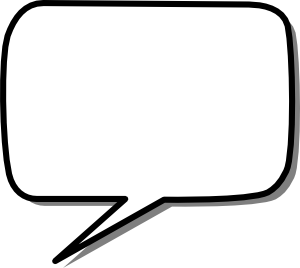 Tell 
Someone
Know Your IX: Title IX Training for Employees
Today’s Topics
Overview of Title IX 
Reporting Process
Investigation Process
Resources for Support
Pregnancy-Related Conditions
Contact Information
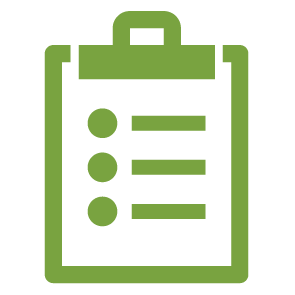 Title IX Defined
Title IX: Federal law, State law and COCC policy prohibiting all forms of gender discrimination on the basis of gender stereotypes, characteristics, pregnancy or related conditions, sexual orientation, and gender identity.

Includes sexual harassment, sexual assault, dating violence, domestic violence and stalking on college campuses or at college-sponsored events.
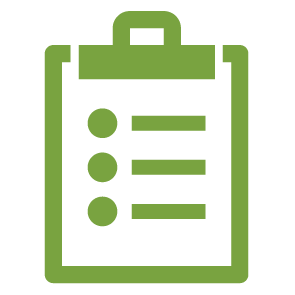 Sexual Harassment, Sexual Assault, Dating or Domestic Violence, or Stalking
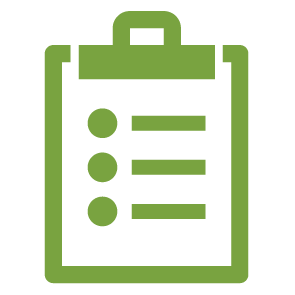 Sexual Harassment: Unwelcome conduct of a sexual nature that is so offensive and severe or  pervasive that it limits or denies a person(s) ability to participate in or benefit from an education program or activity.

Sexual harassment includes:
Hostile environment
Quid pro quo
Domestic
Sexual assault, dating violence, domestic violence and stalking
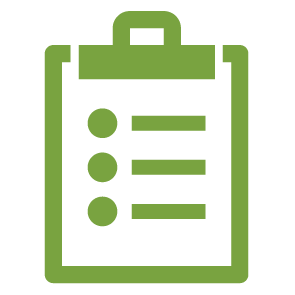 Sexual Assault: Sexual behavior that occurs without consent of the recipient, including those who are unable to consent either due to age or lack of capacity.
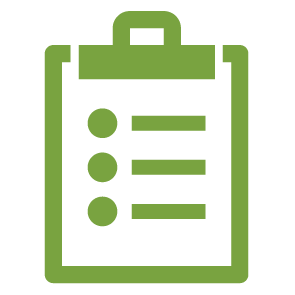 Sexual Assault: Sexual behavior that occurs without consent of the recipient, including those who are unable to consent either due to age or lack of capacity.  

Dating or Domestic Violence: Violence and abuse committed by a person over a current or former dating or intimate partner, including digital abuse.
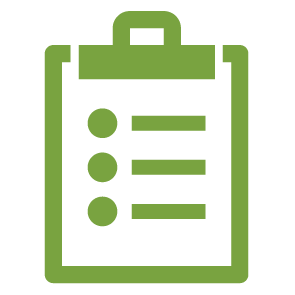 Sexual Assault: Sexual behavior that occurs without consent of the recipient, including those who are unable to consent either due to age or lack of capacity.  

Dating or Domestic Violence: Violence and abuse committed by a person over a current or former dating or intimate partner, including digital abuse.

Stalking: Pattern of repeated and unwanted attention, harassment, contact, or any other conduct directed at a specific person in order to make that person to feel fear.
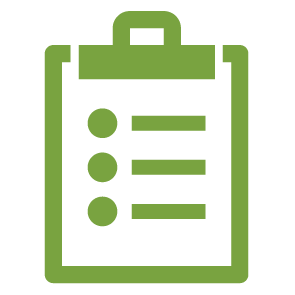 Important Notes:  
Digital abuse is prohibited in all Title IX situations and includes internet, cell phones, social media.
Third party harassment is also prohibited.
Title IX applies to COCC events, on- or off-campus and may apply to non-COCC off-campus events
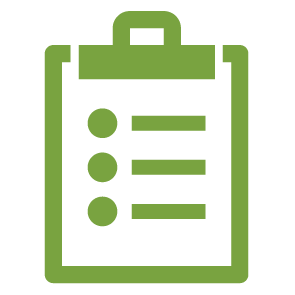 But the most important part?  Tell someone.
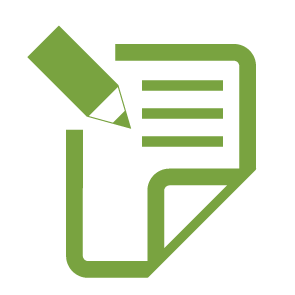 TELL SOMEONE:REPORTING TITLE IX
Your Responsibility: Tell Someone
Title IX Coordinator 
Title IX Deputy Coordinator
Office of Student Life
Campus Safety
Human Resources
College Incident Report
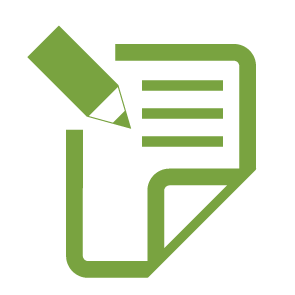 Incident Report
cocc.edu
Student Life
Services
[Speaker Notes: On or off campus]
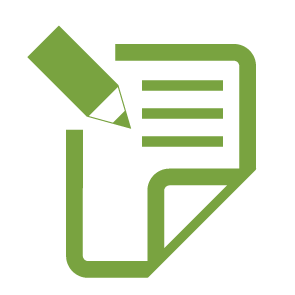 COCC’s Title IX Coordinator: 
Coordinate the process
Discuss investigation options
Discuss confidentiality 
Share local and national resources
But the most important part?  Tell someone.
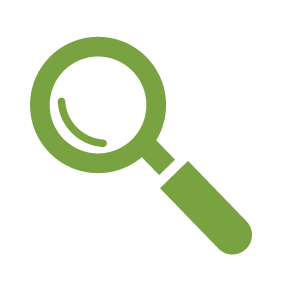 INVESTIGATIONPROCESS
Confidentiality 
Directed by the reporting party
May limit the College’s ability to respond
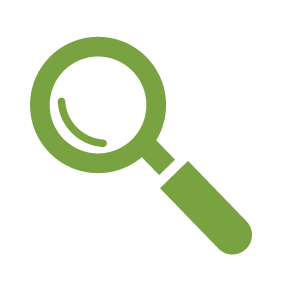 [Speaker Notes: The College is required to investigate Title IX concerns if an employee is involved; it is not required to do so if it is a non-Title IX sexual harassment, sexual assault, domestic violence, dating violence, and stalking concern.
The College is required to investigate if the alleged victim is under the age of 18; depending on the nature of the concern, the College may be required to report information to appropriate authorities (see HR Policy - Mandatory Reporting - Child Protection Policy).
The College may investigate a report if it is a pattern of repeated behavior and/or if there appears to be a health or safety risk to the College.]
Confidentiality 
Directed by the reporting party
May limit the College’s ability to respond

Investigation Options
Informal 
Formal
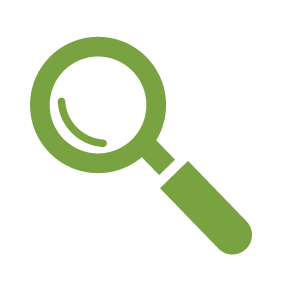 Confidentiality 
Directed by the reporting party
May limit the College’s ability to respond

Investigation Options
Informal 
Formal

Non-Retaliation
No party may engage in activities considered to be retaliatory, including in person, through social media, or through a third party.
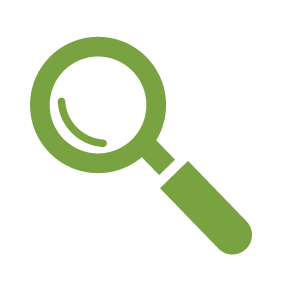 Confidentiality 
Directed by the reporting party
May limit the College’s ability to respond

Investigation Options
Informal 
Formal

Non-Retaliation
No party may engage in activities considered to be retaliatory, including in person, through social media, or through a third party.

Follow Up?
Federal law limits any follow up information or outcomes to only those directly involved.
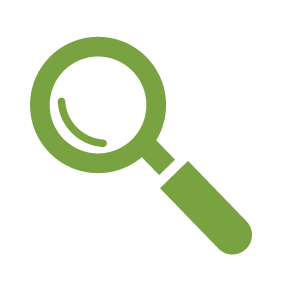 Confidentiality 
Directed by the reporting party
May limit the College’s ability to respond

Investigation Options
Informal 
Formal

Non-Retaliation
No party may engage in activities considered to be retaliatory, including in person, through social media, or through a third party.

Follow Up?
Federal law limits any follow up information or outcomes to only those directly involved.
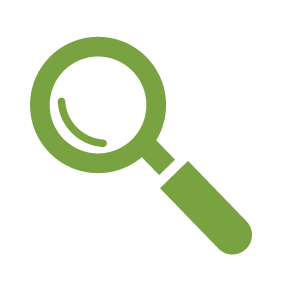 But the most important part?  Tell someone.
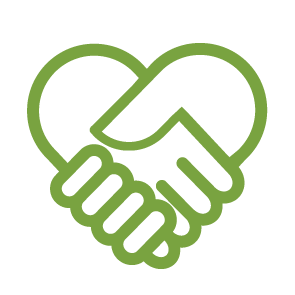 RESOURCES FOR SUPPORT
On-Campus
COCC Personal Counseling
Alicia Moore, Title IX Coordinator
Jeremy Abbey, Title IX Deputy Coordinator
Office of Student Life
Employee Assistance Program (employees only)
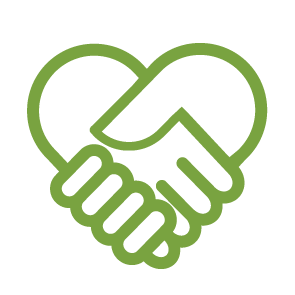 Off-Campus
Saving Grace
savinggrace.org 
541.389.7021
Online chat available
National Domestic Violence Hotline
Thehotline.org
1.800.799.SAFE
Online chat available
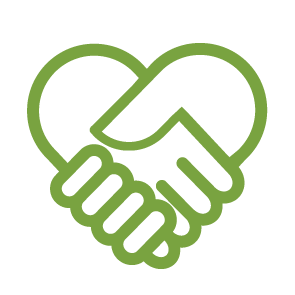 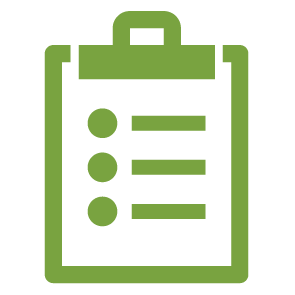 Pregnancy or Related Conditions: Definition and Responsibilities
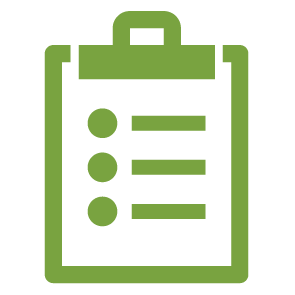 Pregnancy or Related Conditions: Pregnancy, childbirth, false pregnancy, termination of pregnancy, lactation or recovery from these conditions.
Your Responsibility
If a student tells you that they are pregnant, you must provide the student with the Title IX Coordinator’s contact information.
Institutions must provide reasonable accommodations to students who may be challenged to complete course or program requirements due to pregnancy or related conditions.
The institution must keep the student’s condition confidential from other students.
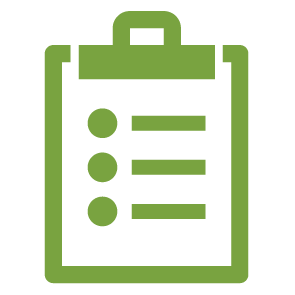 And we’re here to support you:
The Title IX Coordinator’s contact information will be in Canvas and via a business card you can provide to the student.
Do not file an incident report unless the student reports some form of discrimination. 
Always, always call or email with questions.
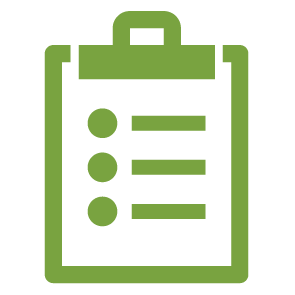 On-Campus
COCC Personal Counseling, 541.383.7200
Title IX Coordinator, 541.383.7211
Title IX Deputy Coordinator, 541.383.7525
Office of Student Life, 541.383.7590
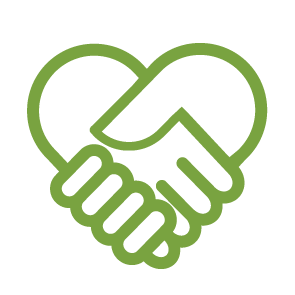 Off-Campus
Saving Grace
savinggrace.org 
541.389.7021
Online chat available
National Domestic Violence Hotline
Thehotline.org
1.800.799.SAFE
Online chat available
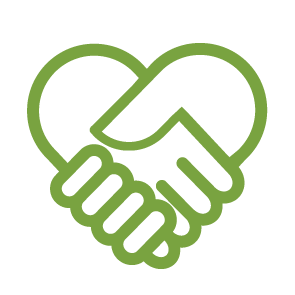 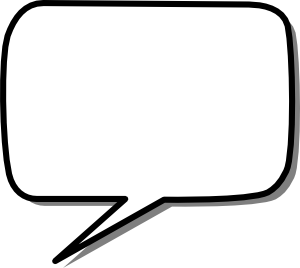 Tell 
Someone
Jeremy Abbey
Title IX Deputy Coordinator
541.383.7525
Alicia Moore
Title IX Coordinator
541.383.7211
Office of Student Life
541.383.7590
Incident Report
cocc.edu/incidentreport
Campus Public Safety
541.383.7272
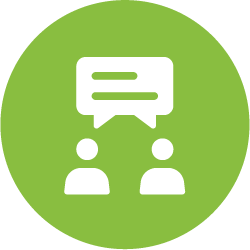 Let’s Practice
What happens if someone reports a potential Title IX issue?
Ask about health and safety
Reassure that COCC is here to help
Discuss confidentiality
Directed by victim
But . . . you must report it
Resources
Report it
You:  Nicole, Dustin, Incident Report
Victim:  Incident Report, Jeremy or Me
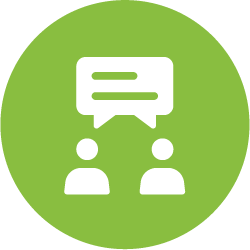 Scenario 1

Female student invited another resident to her room.
They started kissing.
The other resident groped the female student.
Female student said to stop but the other resident did not do so until force was used.
Female student does not want this reported.

What do you do?
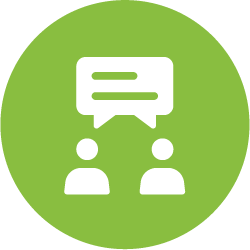 Ask about health and safety
Reassure that COCC is here to help
Discuss confidentiality
Directed by victim
But . . . you must report it
Report it
You:  Nicole, Dustin, Incident Report
Victim:  Incident Report or Me
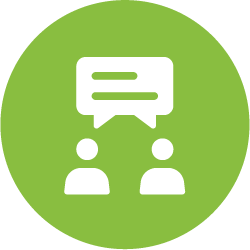 Scenario 2

Male student reported that he was at an off-campus party and drank excessively.
His roommate gave him a ride back to the residence hall.
The male student woke up the next morning, does not remember many details, but knows that he was sexually assaulted.

What do you do?
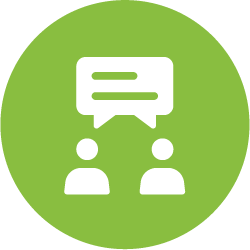 Scenario 3

A Title IX incident was reported to the College and the alleged was found responsible.
The alleged is suspended from the College.
The alleged’s roommates send threatening text messages and make subtle, but inappropriate comments, to the victim, blaming them for their friend’s suspension.

What do you do?
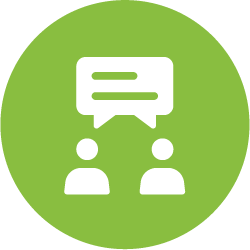 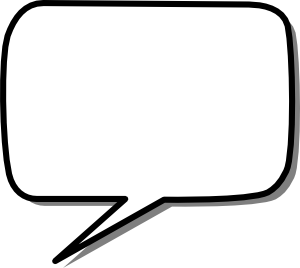 Tell 
Someone
Jeremy Abbey
Title IX Deputy Coordinator
541.383.7525
Alicia Moore
Title IX Coordinator
541.383.7211
Office of Student Life
541.383.7590
Incident Report
cocc.edu/incidentreport
Campus Public Safety
541.383.7272